Vital StatisticsProbability and Statistics for Economics and Business
William H. Sandholm
University of Wisconsin-Madison
Brett A. Saraniti
Northwestern University
Chapter 8
Poisson and Exponential Distributions
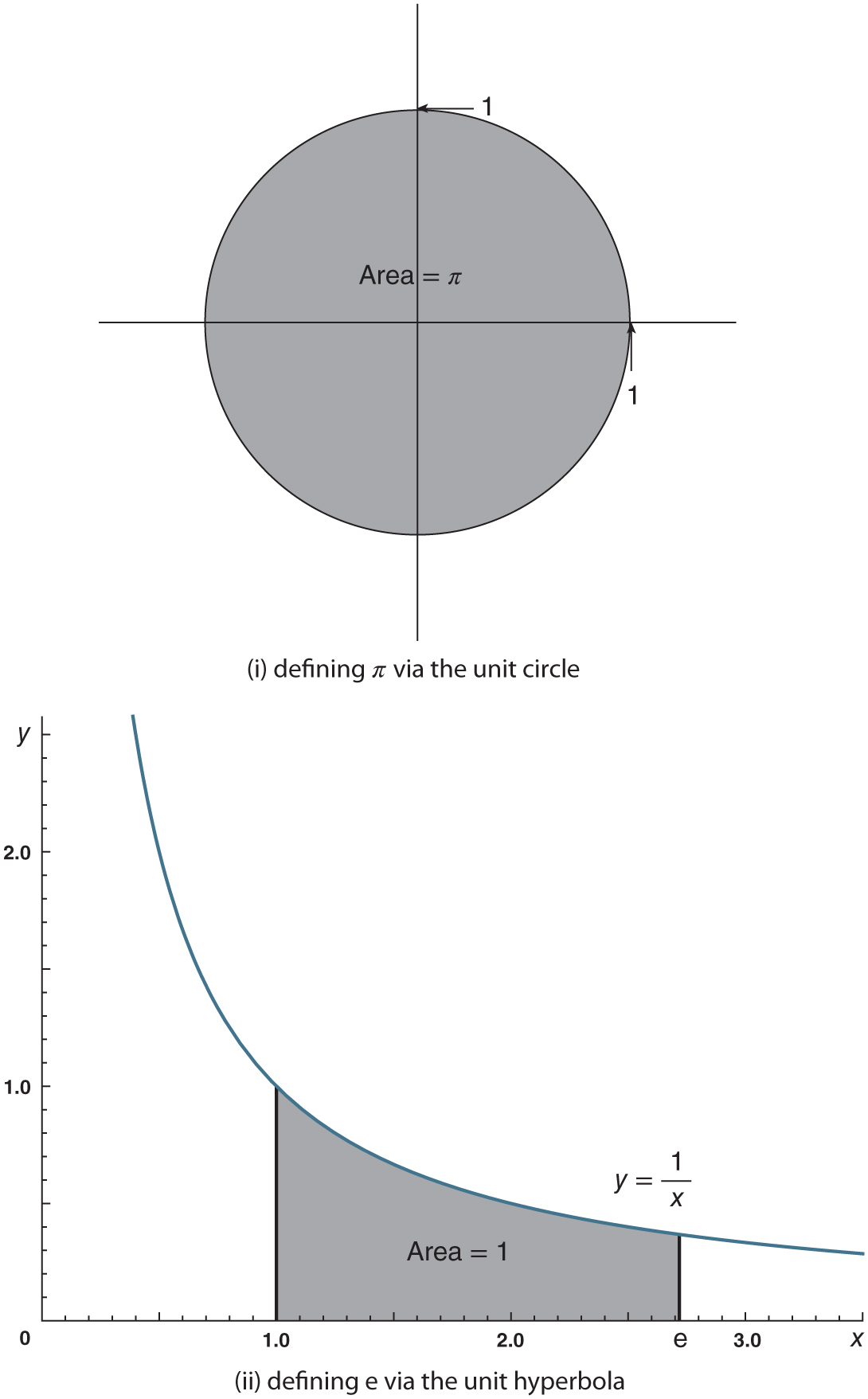 Figure 8.1:  Geometric definitions of 𝜋 and e
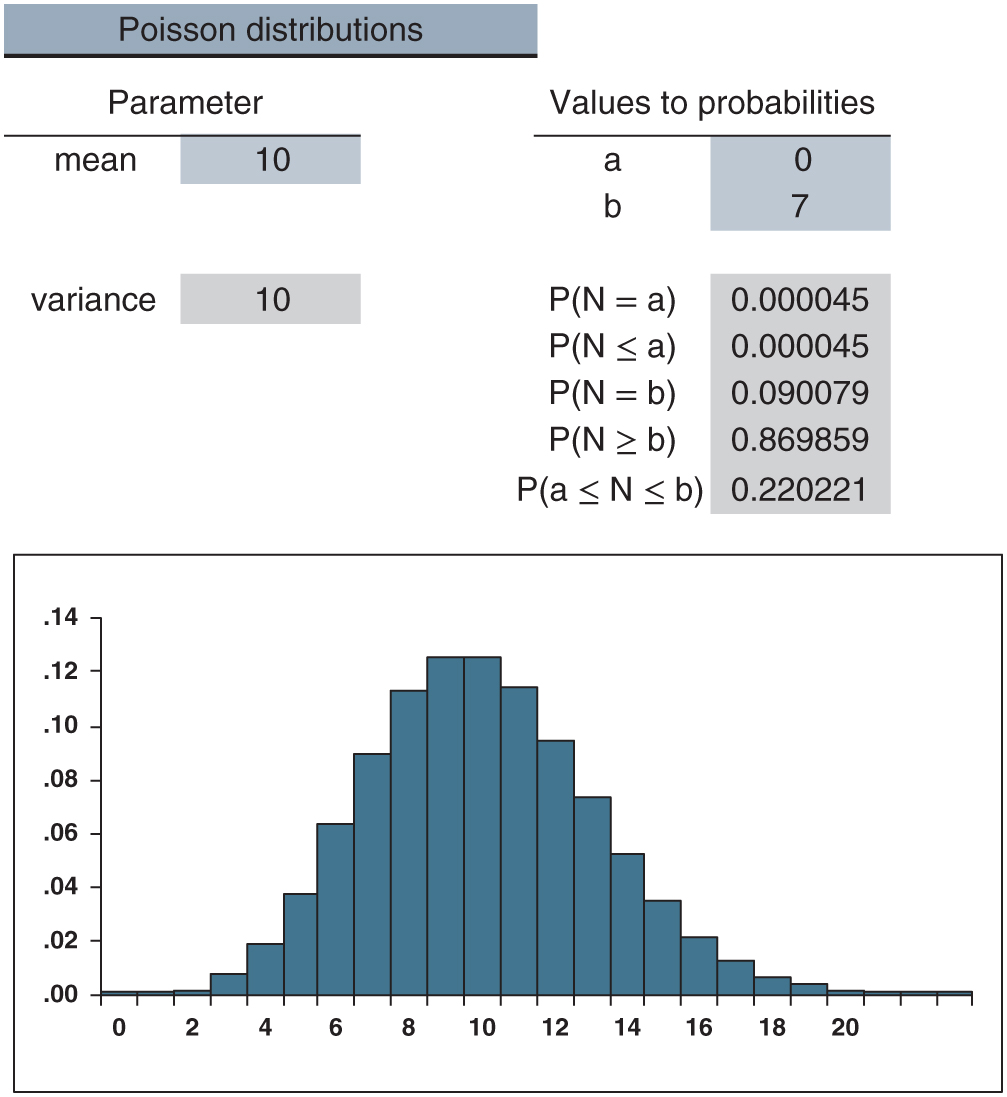 Figure 8.2:  distributions.xlsx/Poisson
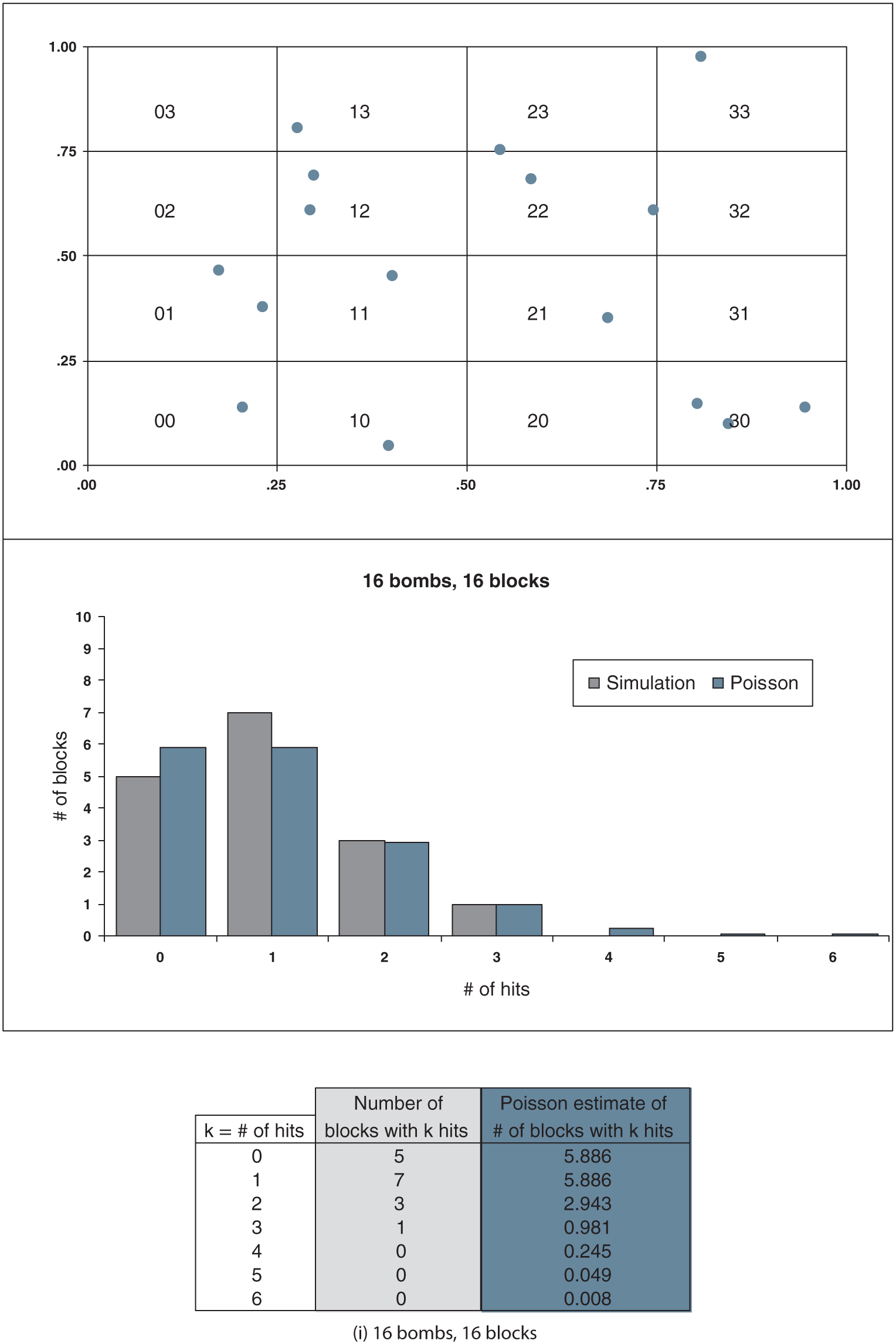 Figure 8.3:  bombs.xlsx
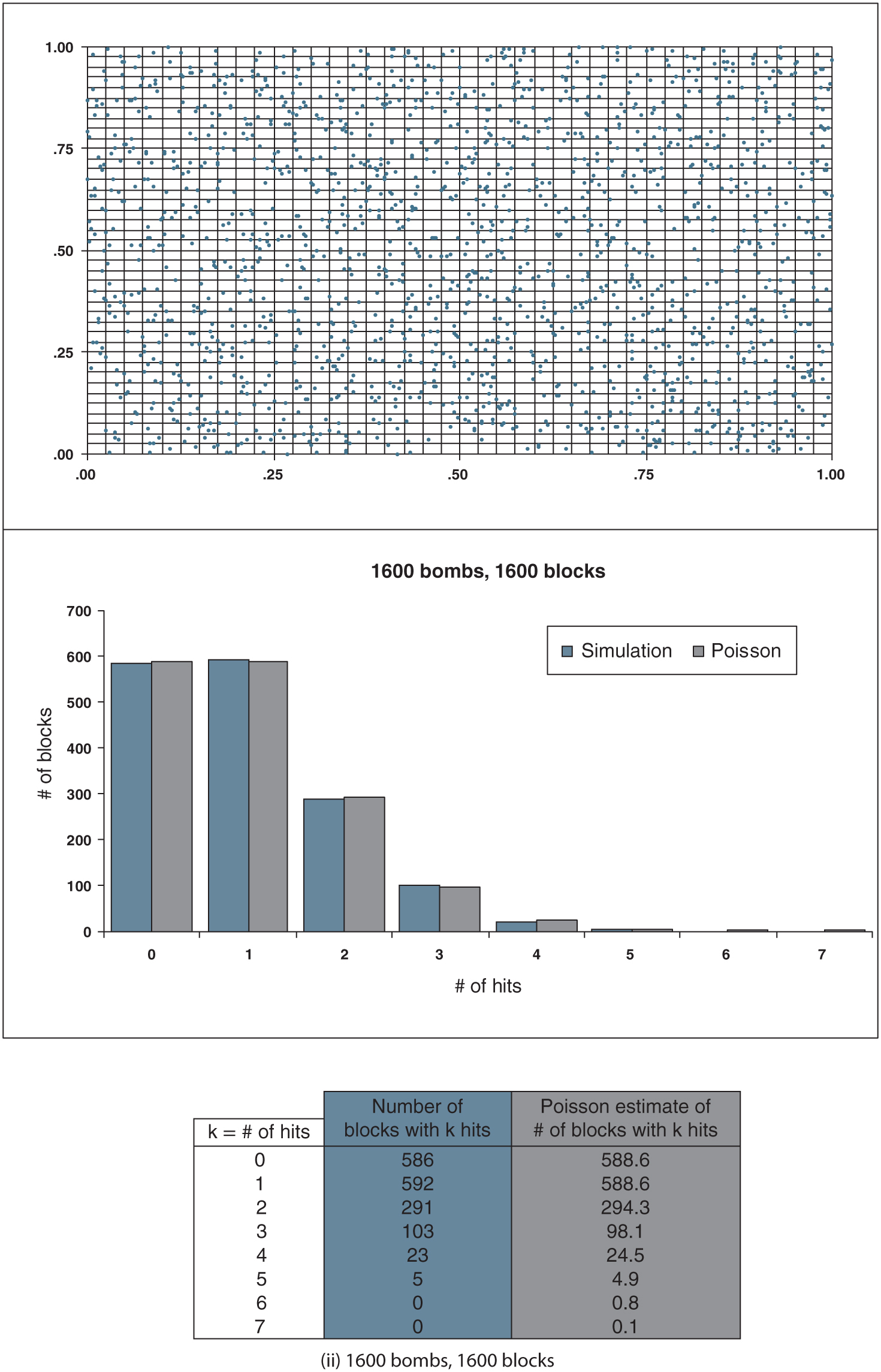 Figure 8.3:  continued
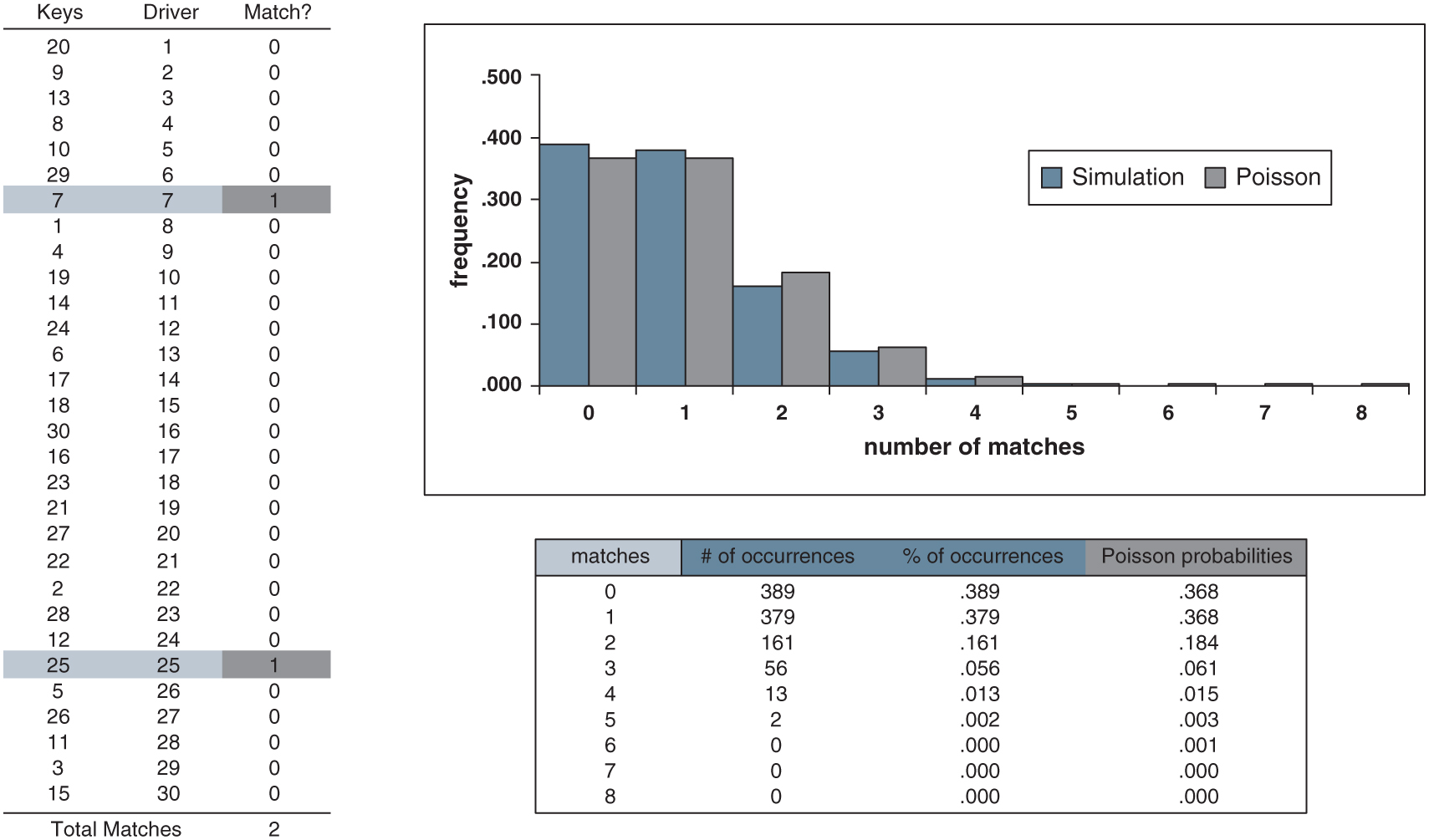 Figure 8.4:  keys.xlsx
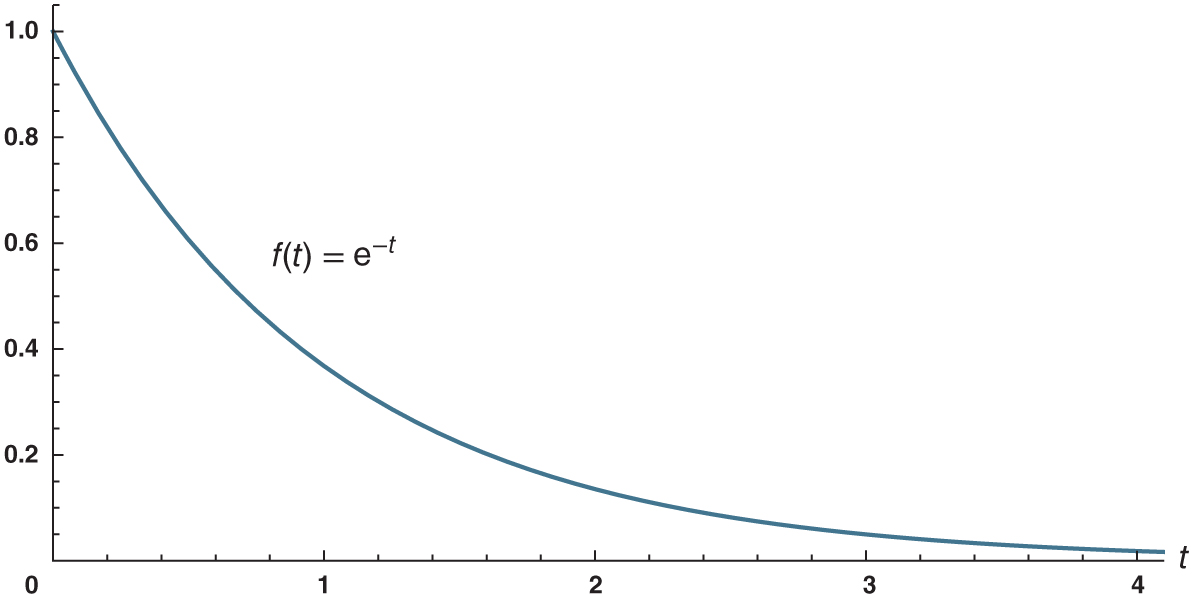 Figure 8.5:  The exponential(1) density function.
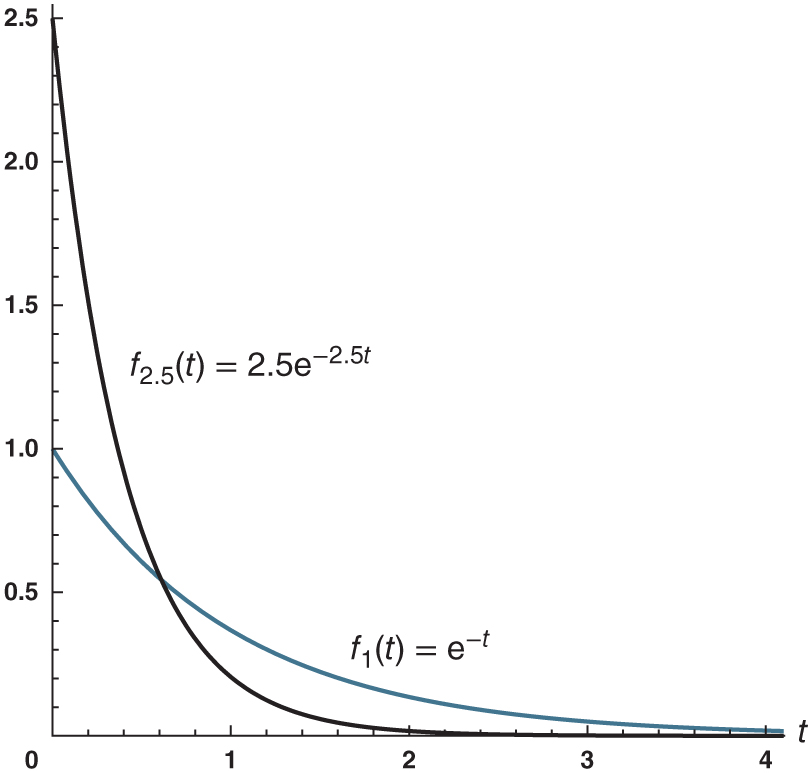 Figure 8.6:  The exponential(2.5) and exponential(1) density functions.
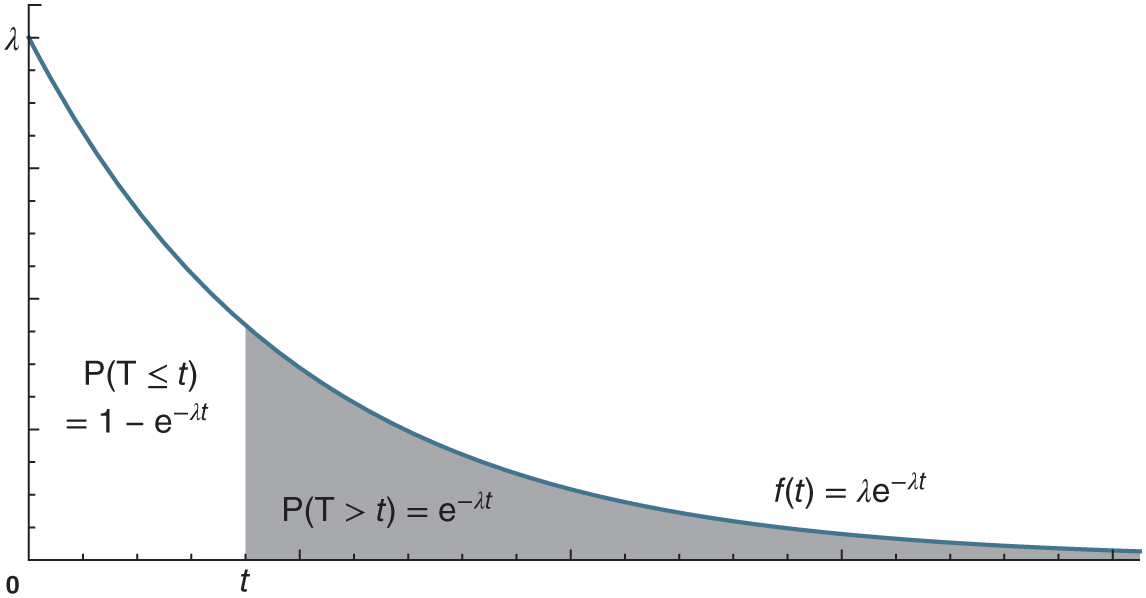 Figure 8.7:  Exponential probabilities.
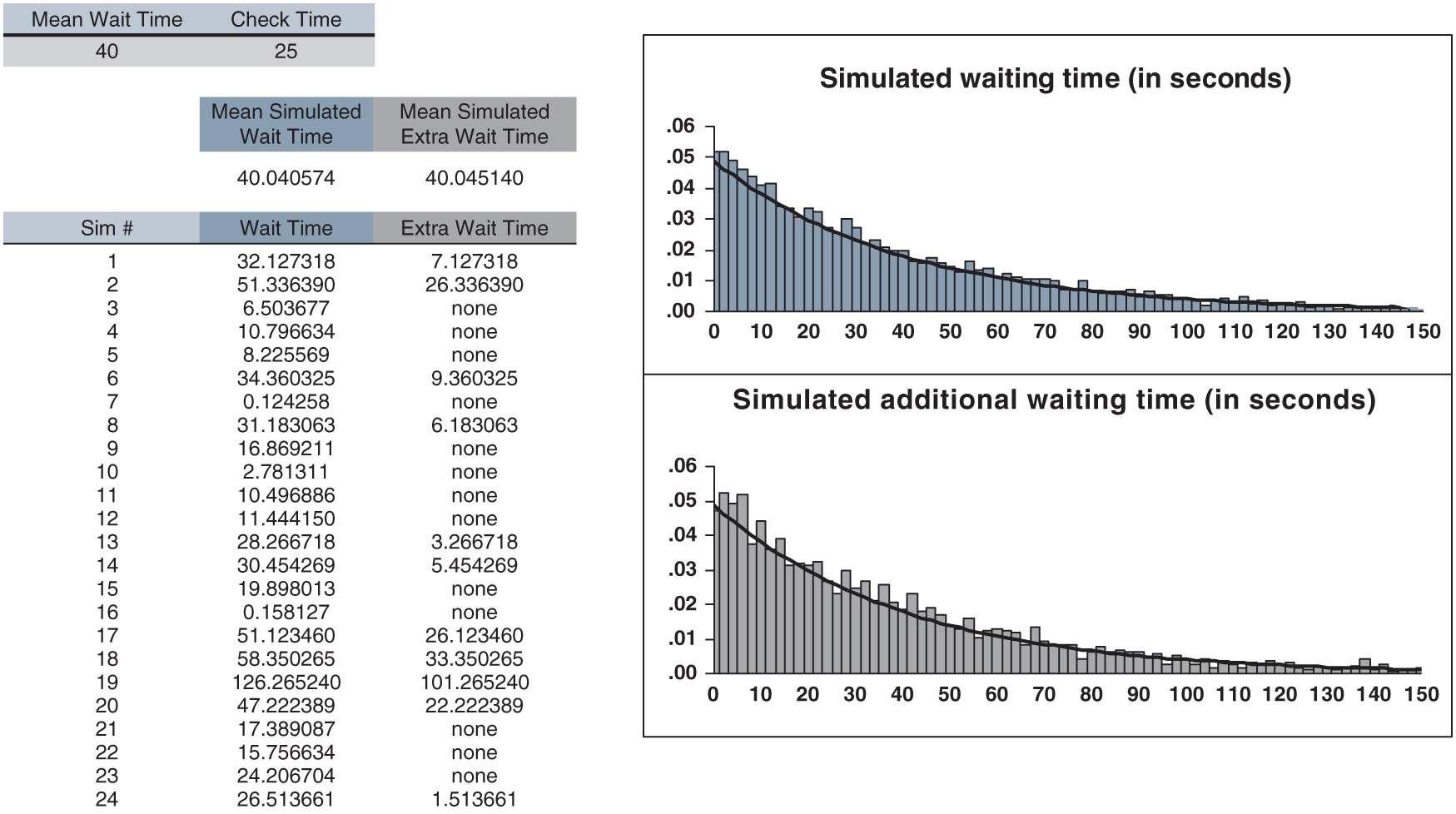 Figure 8.8:  memorylessness.xlsx
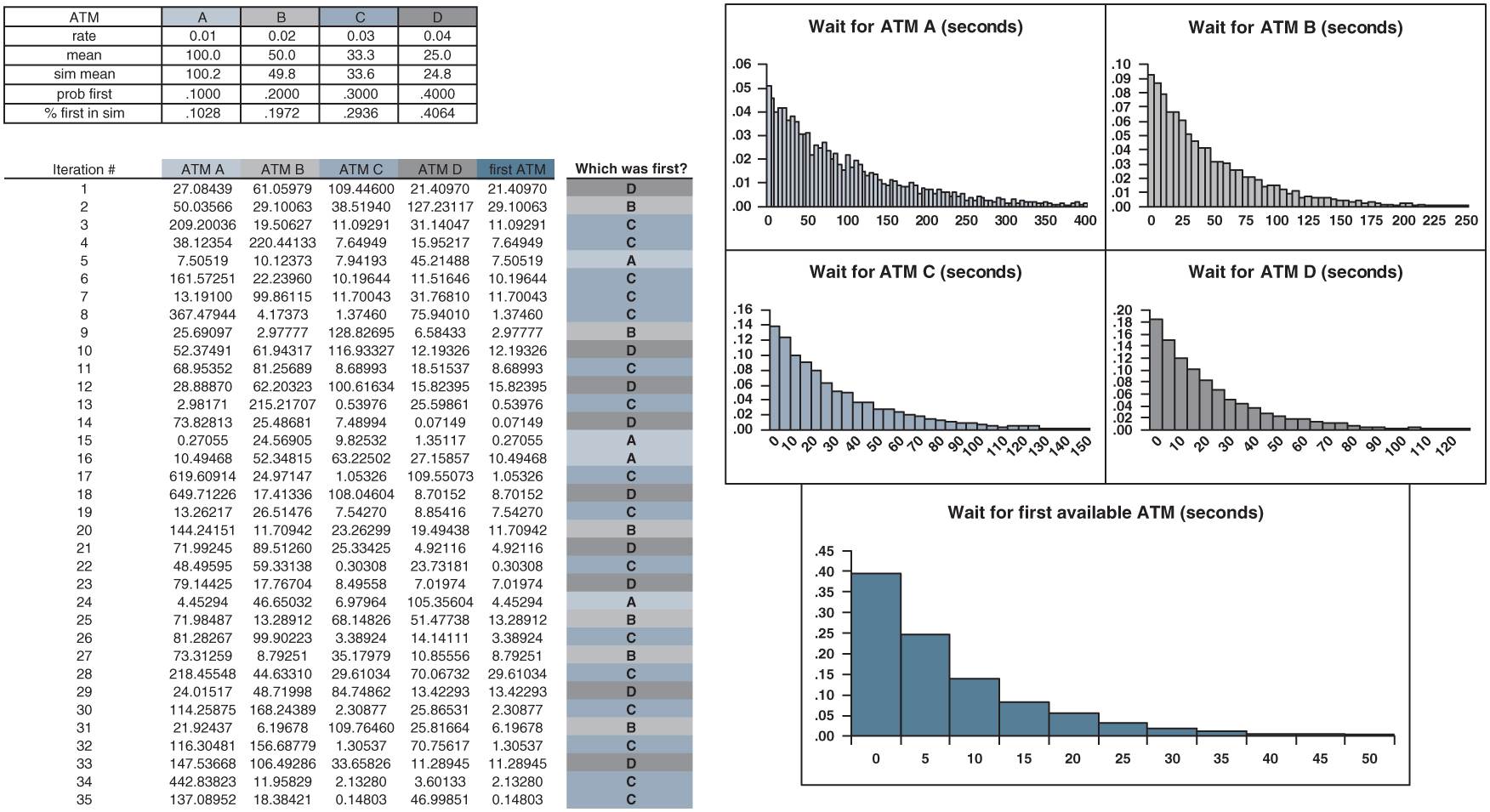 Figure 8.9:  ATMs.xlsx
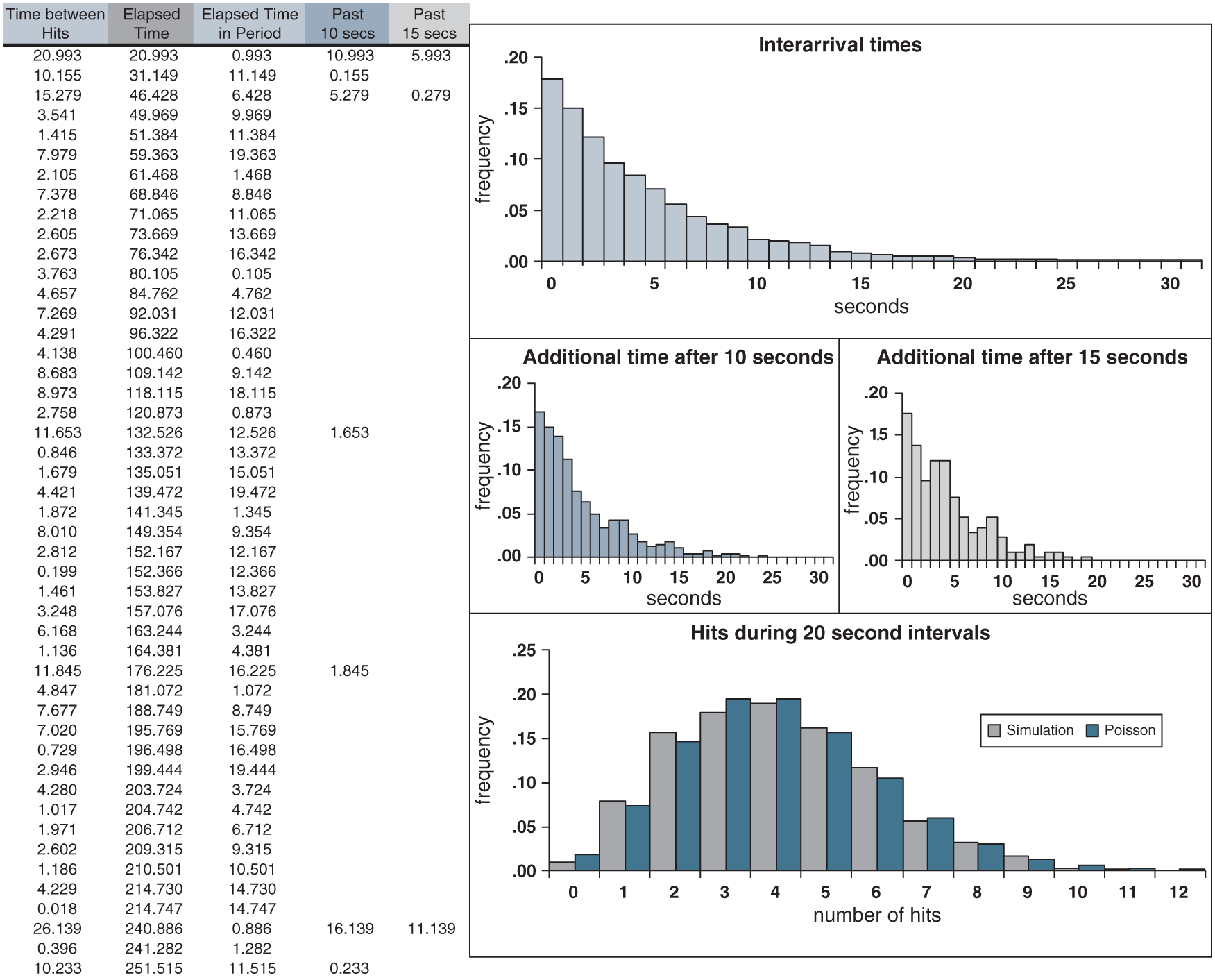 Figure 8.10:  website.xlsx